パリエトワサイトリニューアル資料01

2020/03/02
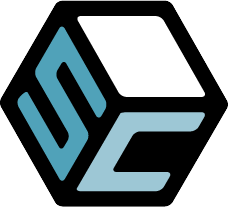 SUCRECUBE TECHNOLOGIESシュークルキューブ テクノロジーズ
「パリエトワ」ウェブサイトリニューアル
サイトマップ
第一階層
第二階層
第三階層
TOP
カテゴリー一覧
各記事新着順
カテゴリー
各記事（外部記事含）
特集
各記事
ニュース
各記事
新着記事一覧
最新記事
各記事
求人
新着記事一覧
各記事
小カテゴリ一覧
フランス基本情報
各記事
ランキング
SNS
タグ一覧
＃タグ
検索
関連リンク
プライバシーポリシー
1
ウェブサイト構成
第二階層目
新着記事一覧
カテゴリ一覧
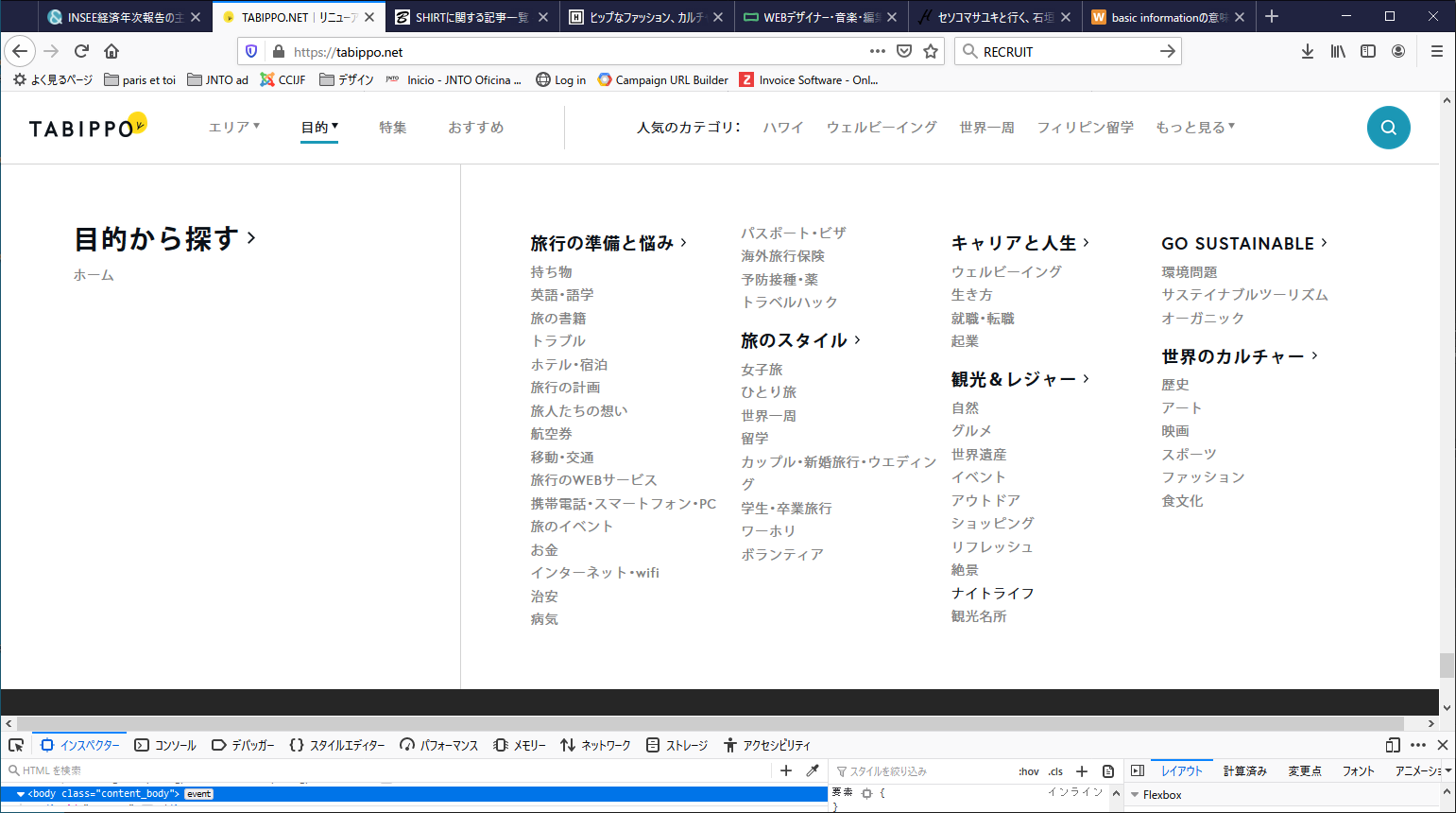 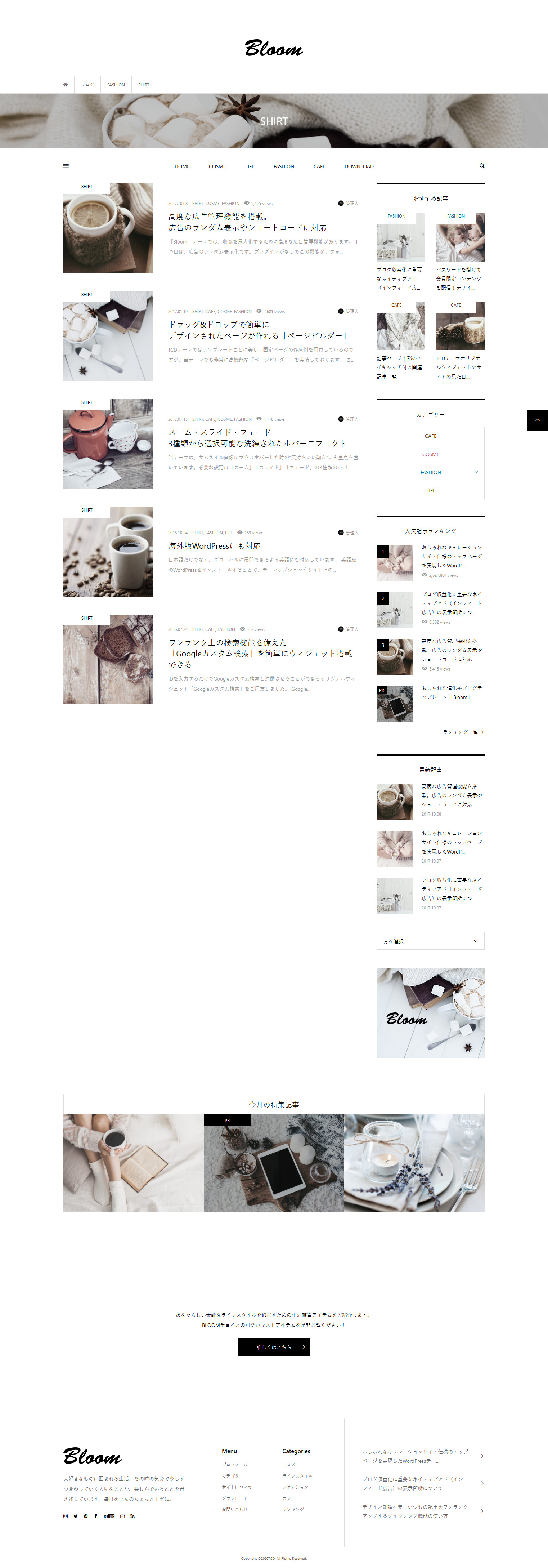 © SUCRECUBE Technologies 2020 All rights reserved.
2
ウェブサイト構成
記事ページ　想定3種類
特集記事（構築に余裕があれば）
基本記事（wordpress テーマデフォルト）
センター揃え
参考）https://www.herenow.city/kyoto/article/kyoto-books/1
左揃え
参考） https://tcdwp.info/tcd053/2017/10/07/post1/
https://www.houyhnhnm.jp/news/283957/
お店などの紹介記事
写真スライダー＋地図
ウェブサイトポイント
同じタグの記事を関連記事として読み込み

同ＷＰテーマを使って「他国Ver.」 「トラベルエトワ」 「キッズエトワ」 「ウェディング」など他のサービスにも展開できるようなシンプルな構造
© SUCRECUBE Technologies 2020 All rights reserved.
3